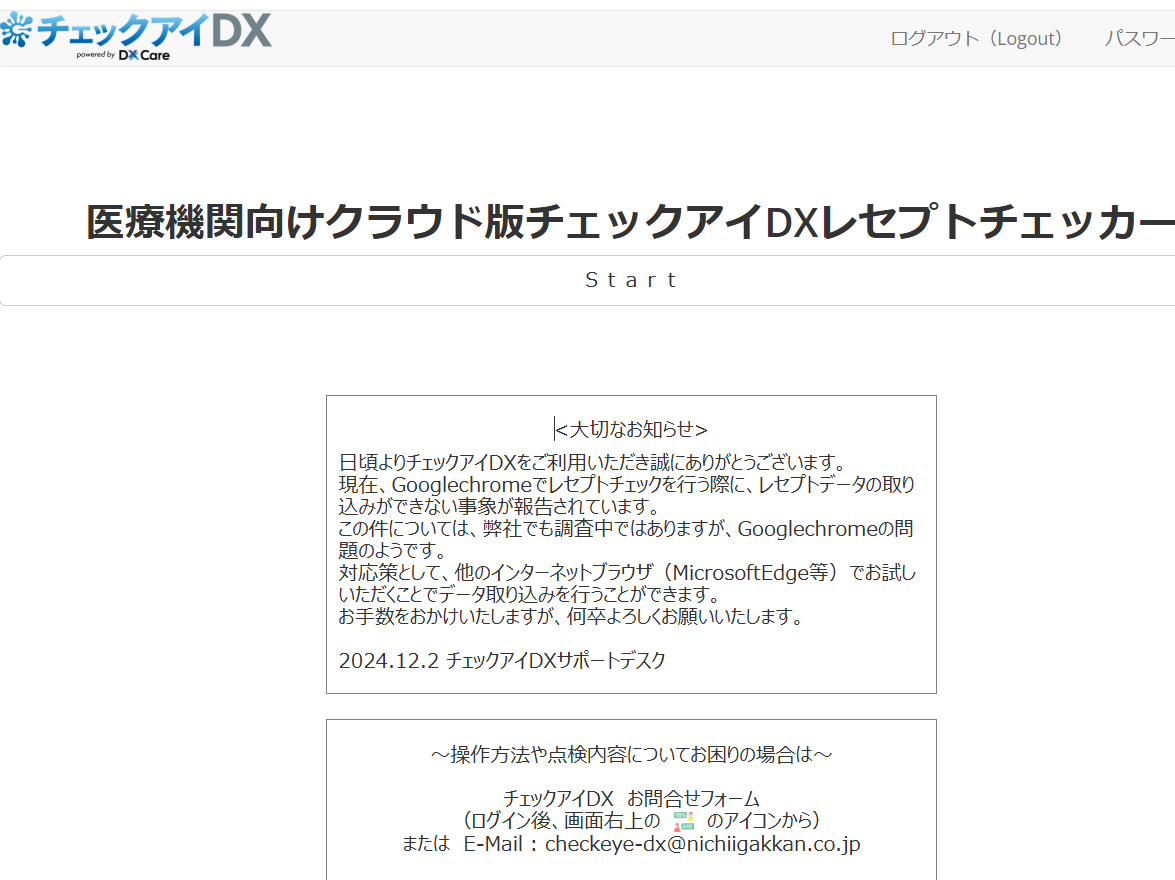 削除してください